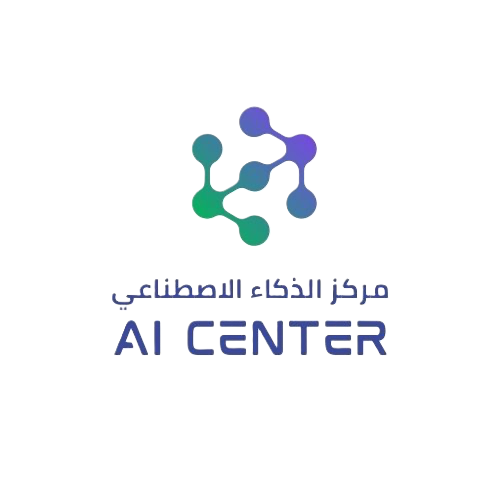 مسار التلعيب و الميتافيرس 
مسار أمن المعلومات 
مسار الصحة والمعلوماتية الحيوية 
مسار نظرية التعلم الحوسبي
مسار انترنت الأشياء 
مسار رؤية الحاسب
مسار الذكاء الاصطناعي التوليدي ومعالجة اللغات الطبيعية
شهر سبتمبر 2024 م
روزنامة    مركز    الذكاء   الاصطناعي
فعاليات شهر سبتمبر:
لقاء “جلسة” مع خبيرة في الذكاء الاصطناعي
انطلاق الفعاليات 
المصاحبة للقمة العالمية
 للذكاء الاصطناعي
AI GAME ZONE
MEET THE ROBOT
ASK ME CORNER
المشاركة في القمة العالمية
 للذكاء الاصطناعي
ورشة التحديات الأخلاقية لتطبيقات الذكاء الاصطناعي
مسار التلعيب و الميتافيرس 
مسار أمن المعلومات 
مسار الصحة والمعلوماتية الحيوية 
مسار نظرية التعلم الحوسبي
مسار انترنت الأشياء 
مسار رؤية الحاسب
مسار الذكاء الاصطناعي التوليدي ومعالجة اللغات الطبيعية
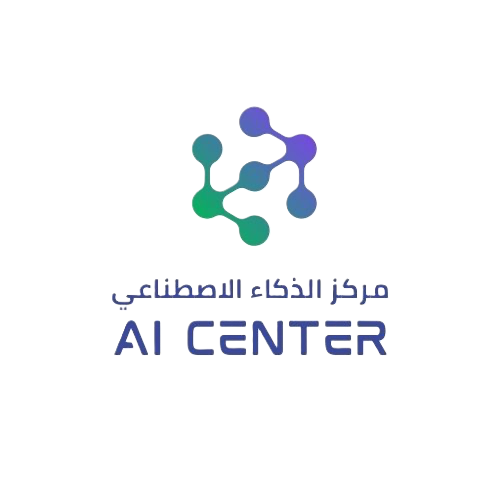 شهر أكتوبر 2024 م
روزنامة    مركز    الذكاء   الاصطناعي
الاعلان عن انطلاق 
AI Tracks
فعاليات شهر أكتوبر:
تشكيل اللجنة التنفيذية للمركز
اللقاء التعريفي لمركز الذكاء الاصطناعي
الاجتماع الاول لمسار
رؤية الحاسب
زيارة مدينة الأمير
سلطان الطبية
العسكرية
الاجتماع الاول لمسار 
نظرية التعلم الحوسبي
الاجتماع الاول لمسار
انترنت الاشياء
مسار التلعيب و الميتافيرس 
مسار أمن المعلومات 
مسار الصحة والمعلوماتية الحيوية 
مسار نظرية التعلم الحوسبي
مسار انترنت الأشياء 
مسار رؤية الحاسب
مسار الذكاء الاصطناعي التوليدي ومعالجة اللغات الطبيعية
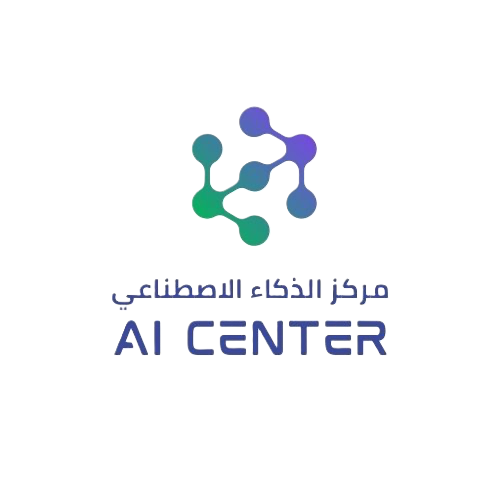 شهر نوفمبر 2024 م
روزنامة مركز الذكاء الاصطناعي
الاجتماع الثاني لمسار
التلعيب والميتافيرس
الاجتماع الأول لمسار 
 الصحة والمعلوماتية 
الحيوية
الاجتماع الأول لمسار
التلعيب و الميتافيرس
الاجتماع الأول لمسار
GenAi & NLP
زيارة خبراء المركز
لشركة علم
الاجتماع الثاني لمسار
نظرية التعلم الحوسبي
مسار التلعيب و الميتافيرس 
مسار أمن المعلومات 
مسار الصحة والمعلوماتية الحيوية 
مسار نظرية التعلم الحوسبي
مسار انترنت الأشياء 
مسار رؤية الحاسب
مسار الذكاء الاصطناعي التوليدي ومعالجة اللغات الطبيعية
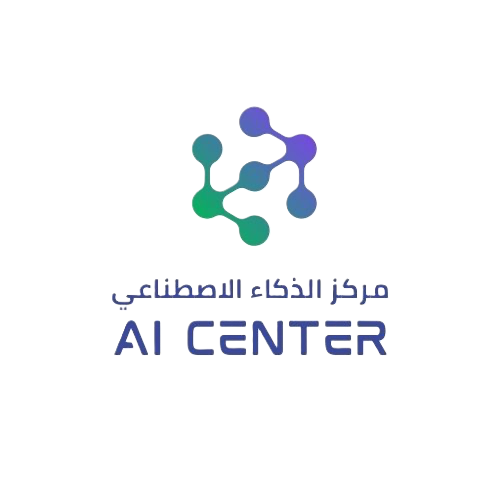 شهر ديسمبر 2024 م
روزنامة مركز الذكاء الاصطناعي
الاجتماع الأول لمسار 
أمن المعلومات
زيارة المركز لمجمع الملك سلمان للغة العربية
تدشين الموقع الالكتروني للمركز
اطلاق نشرة مركز الذكاء الاصطناعي